2019 Healthcare Ethics & Compliance Champions Toolkit
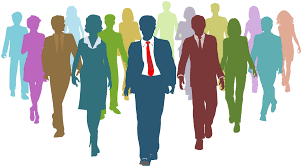 1
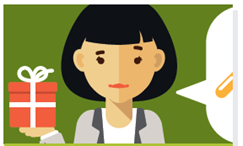 Scenario
You are a Procurement Business Partner involved in a tender for a new service that your business requires. A sales person for one of the bidding companies offers you a gift of an Apple iPod (valued at AED 500) in return for a “heads up” about the prices bid by other companies who are competing for the business.
The Gift
Discussion/Facilitation Points

Would there be any difference if the value of the gift was below AED 500?

Would it be fine to accept the gift, even if you obtained your leader’s approval?

Would your answer change if there wasn’t  a bidding exercise?

What would be the risk for you and what would be the risk for your business if you accept the gift?

What Mubadala Code of Conduct Policies would apply in this particular scenario? E.g. [Code of Conduct; Anti-bribery & Corruption Policy; Competition Law Policy, Conflict of Interest Policy]
Next
Home
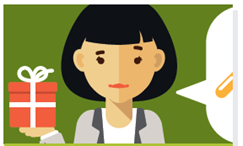 Scenario
You are a Procurement Business Partner involved in a tender for a new service that your business requires. A sales person for one of the bidding companies offers you a gift of an Apple iPod (valued at AED 500) in return for a “heads up” about the prices bid by other companies who are competing for the business.
The Gift
The Right Approach 

Reject the gift if possible and report it 

Report the gift and the sales person to your line manager and Ethics & Compliance helpline 

It’s not acceptable to accept this gift even with a gift at a value below the Anti-Bribery & Corruption policy threshold (AED 550), because it has a corrupt intent and tries to influence your decision 

By accepting this gift , you will be jeopardizing your company integrity and this bidding process. Also it is not fair for the rest of bidders
Home
Scenario
You are a UAE National, working as a Physician in your hospital and would like to sponsor a foreign company startup specialized in medical devices. The company is looking to open branches in Abu Dhabi and this is something that you find interest in, especially with your background knowledge and experience in the country.
Discussion/Facilitation Points

Do you see any conflict in this scenario? If yes explain 

What type of conflict will this be?

Who will you address this conflict with?

Should you wait until your sponsorship kicks off and your first branch is open to disclose?
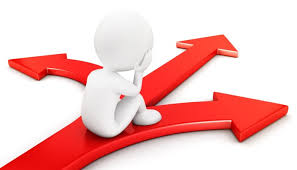 Conflicts of Interest
Next
Home
Scenario
You are a UAE National, working as a Physician in your hospital and would like to sponsor a foreign company startup specialized in medical devices. The company is looking to open branches in Abu Dhabi and this is something that you find interest in, especially with your background knowledge and experience in the country.
The Right Approach

This scenario flags Financial Interests in Outside Concerns Category under the Mubadala Group Conflict of Interest Policy
 
The employee should disclose to his/her line manager and the Ethics & Compliance Office by completing the Conflict of Interest disclosure form and wait for the guidance 

As per the MIC Conflict of Interest Policy the employee will be required to make a the disclosure before proceeding with this engagement
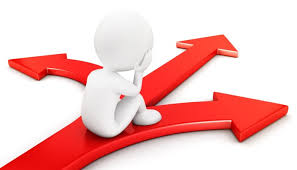 Conflicts of Interest
Home
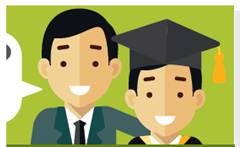 Scenario 
One of your big project for the year is setting up a new branch for your hospital in a new country where your hospital has not done business before. You have involved a local consultant to help you with this expansion and you are happy with the consultant services.
At one of the meetings with the consultant, he asked you to ensure that when the new hospital is completed, there is a permanent job for his son who will be graduating from university soon.
Jobs for the boys
Discussion/Facilitation Points

Do you see any issue in the consultant’s request?

Would the situation be different if the consultant’s son was already working in a different hospital?

What do you think went wrong in this scenario?

Does the consultant’s action violate any of our policies?
Next
Home
Scenario 
One of your big project for the year is setting up a new branch for your hospital in a new country where your hospital has not done business before. You have involved a local consultant to help you with this expansion and you are happy with the consultant services.
At one of the meetings with the consultant, he asked you to ensure that when the new hospital is completed, there is a permanent job for his son who will be graduating from university soon.
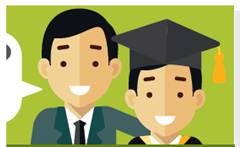 Jobs for the boys
The Right Approach 

Mubadala Group seeks to employ the best people for any jobs published and prohibits anything that could be construed as favoring an applicant on the basis of personal relationships rather than professional merit and skill.

The fact that the son of the consultant may have previous experience working in a hospital does not justify bypassing the appropriate channels for appointing a new employee

Explain to the consultant that an appointment that bypasses correct Mubadala Group channels would violate our Code of Conduct and Conflict of Interest guidelines and would not be permitted

Share with the consultant the Mubadala Code of Conduct and Supplier Code of Conduct
Home
Scenario
Scenario 
You are looking into finding a supplier that provides services for your new project. Upon following the RFP you notice that the service provider chosen is new in the market and no one has heard of them. This raises suspicion to you but you need to get this project moving to meet your deadline.
Discussion/Facilitation Points

Does this raise a Red Flag? If yes why?

What should you do? 

Who should be involved ?
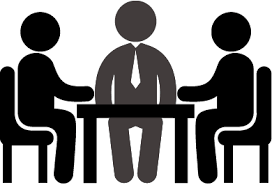 Third party
Next
Home
Scenario 
You are looking into finding a supplier that provides services for your new project. Upon following the RFP you notice that the service provider chosen is new in the market and no one has heard of them. This raises suspicion to you but you need to get this project moving to meet your deadline.
The Right Approach 

Before undertaking any business relationship with any Business Partner, we should know who we are dealing with. 

Conduct Due Diligence by checking the legitimacy and backgrounds of Business Partners. The Procurement Team and Legal & Compliance can help with this 

 Ensure compliance with the Mubadala Group Business Partner Due Diligence Policy
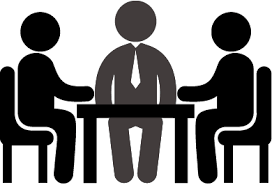 Third party
Home
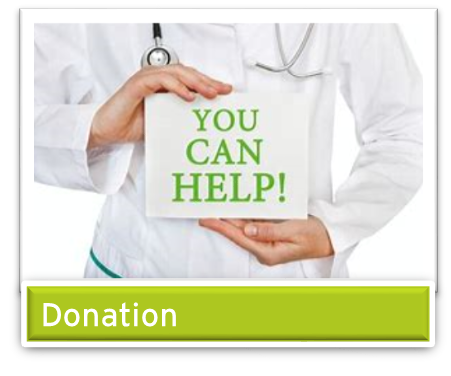 Scenario 
You are the Supply Chain Manager at your business. One of your colleagues approached you with an idea to help you with the expired items in your inventory. He suggested to donate them to one of the local charity organizations in his home country. This organization supports the natural disaster relief efforts in his home country.
Discussion/Facilitation Points

What risks could rise from this scenario?

Who should be involved in this conversation ?

Does it matter to whom we give the donation? Do we need to check on the organization? 

Given that the donated items are expired – would this change your answer?
Next
Home
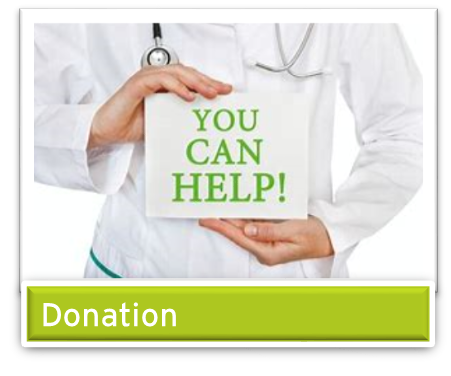 Scenario 
You are the Supply Chain Manager at your business. One of your colleagues approached you with an idea to help you with the expired items in your inventory. He suggested to donate them to one of the local charity organizations in his home country. This organization supports the natural disaster relief efforts in his home country.
The Right Approach 

They should perform the Due Diligence check on this chartable organization. This is to check the legitimacy and background of this organization.

Mubadala Group will only make donations to legally‐recognized Charities.

Understand the other countries legal requirements/process for sending donations –involve the Legal team and Government Affairs team at the early stages

Obtain the right approval as per their Delegation of Authority (DOA) policy, e.g. Board approval might be needed  

Involve the right team/people to check if the expired items can still be used
Home
Scenario 
Ahmed received a call from his manager, he asked him to send him an urgent e-mail. Ahmed was not in the office and it might take him a couple of hours until he reaches work. He called Sara, his assistant, and asked her to log into his account and send the e-mail on his behalf.
Discussion/Facilitation Points

Any issues raised from this scenario?

Is this a breach of Information Security policy? 

What kind of security issues might arise after providing your password to another employee? 

If you were Sara (the assistant) how would you react to this request?
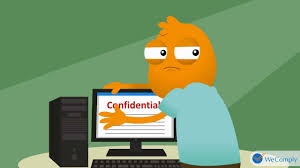 Breach of confidentiality
Next
Home
Scenario
Ahmed received a call from his manager, he asked him to send him an urgent e-mail. Ahmed was not in the office and it might take him a couple of hours until he reaches work. He called Sara, his assistant, and asked her to log into his account and send the e-mail on his behalf.
The Right Approach 

Sharing our access/passwords with others is not permitted as per MIC IT and Security polices 

Ahmed will be accountable if Sara (his assistant) used any confidential information the wrong way  

Sara should remind Ahmed that it’s not allowed as per the polices to share passwords and he will be held accountable
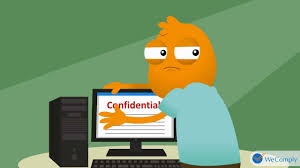 Breach of confidentiality
Home
Scenario 
You have been assigned to write a new policy for your function. You have reached the final stage of finalizing the policy. You are planning to submit it this coming Sunday for the approval, but you want to make a final review before that. Due to your busy schedule you have decided to make time on Saturday to review it. So you sent the document to your personal email account to enable you to open the document from your home PC. This is because you don’t have a work laptop.
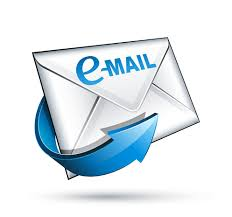 Use of work email
Discussion/Facilitation Points

Is it fine to send this document to your personal email?

Would this make it less serious given that it’s a draft policy? 

What could happen to the document?

What should you do to be able to review it from home?
Next
Home
Scenario 
You have been assigned to write a new policy for your function. You have reached the final stage of finalizing the policy. You are planning to submit it this coming Sunday for the approval, but you want to make a final review before that. Due to your busy schedule you have decided to make time on Saturday to review it. So you sent the document to your personal email account to enable you to open the document from your home PC. This is because you don’t have a work laptop.
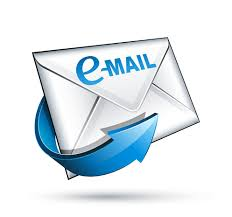 Use of work email
The Right Approach 

Always use business email for sharing business documents or any communication 

Given that it’s a work related document, it’s classified as confidential information which should not be shared with any external party. 

There is a risk that your personal email might get hacked and you lose this document

If you are required to work from home, ask your line manger and IT Dept. for IT advice
Home
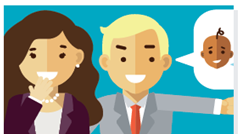 Scenario 
A new colleague from overseas joins your team; it is his first job ever. Some of your team members have played some light-hearted jokes on him and have teased him about his age and “funny” accent. He seems to have taken all the teasing well so far and appears to be enjoying his work.
Teasing a co-worker
Discussion/Facilitation Points

Do you think it’s right what your team members are doing?

Given that the new employee is fine with the jokes, is it ok to continue and not to address it?

What are the possible consequences of taking no action?

Who is responsible for creating the right working environment?
Next
Home
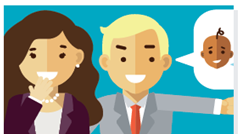 Scenario 
A new colleague from overseas joins your team; it is his first job ever. Some of your team members have played some light-hearted jokes on him and have teased him about his age and “funny” accent. He seems to have taken all the teasing well so far and appears to be enjoying his work.
Teasing a co-worker
The Right Approach 

It’s not right to make fun and jokes on people, even if they are fine with it. The Mubadala Code of Conduct mandates that we must treat each other respectfully and fairly and not tolerate harassment, abusive, or offensive behavior

It’s everyone responsibility to ensure we have the right culture within our team, department, functions and organization. 

The team lead should address this behavior with the employees  

If no action is taken, the team members might continue with the jokes and it gets worse.
Home
Scenario 
You are a physician and a representative from a pharmaceutical company has invited you to speak at a conference about your recent research developments. This will provide you with the opportunity to meet your peers in the industry and get feedback on your research.  The pharmaceutical representative, informed you that they will cover all your trip expenses and they would like to invite your spouse to the trip. Also he informed you that his company arranged a 3 day tour package for your wife, so she won’t get bored while you are in the conference.
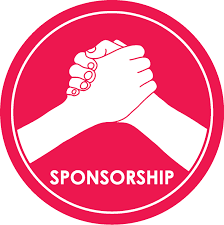 Discussion/Facilitation Points

Any red flags? If yes highlight them 

Can you accept this invitation? 

Is it ok that your spouse is also sponsored for this trip?

Who should be informed about this invitation?
Sponsorship
Next
Home
Scenario 
You are a physician and a representative from a pharmaceutical company has invited you to speak at a conference about your recent research developments. This will provide you with the opportunity to meet your peers in the industry and get feedback on your research.  The pharmaceutical representative, informed you that they will cover all your trip expenses and they would like to invite your spouse to the trip. Also he informed you that his company arranged a 3 day tour package for your wife, so she won’t get bored while you are in the conference.
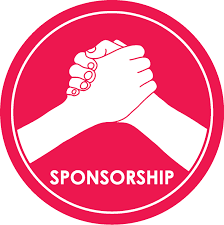 The Right Approach 

Given the nature of this sponsorship, this requires a disclosure to the Ethics & Compliance Office by completing the approval form and submitting all the supporting documents 

It’s indeed a red flag to sponsor your spouse to this trip and offer an entertainment plan

Always check the legitimacy of these events, who will be attending, why they are inviting “me” to this event, what benefit I will get from this event, and what’s the added value for my employer/hospital?
Sponsorship
Home
Scenario 
You are discussing a recent Healthcare technology with one of your suppliers. After the meeting, the supplier suggested that you arrange a meeting with the technology developers to address all of your questions. The supplier added that the meeting will be in Cannes and there will be a stop in Paris for quick shopping. The supplier asked you to bring your spouse with you and they will cover all the costs.
Discussion/Facilitation Points

Is this kind of entertainment acceptable?

What if your manager approved it?

What should you do?
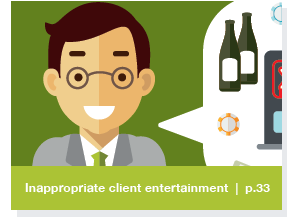 Next
Home
Scenario 
You are discussing a recent Healthcare technology with one of your suppliers. After the meeting, the supplier suggested that you arrange a meeting with the technology developers to address all of your questions. The supplier added that the meeting will be in Cannes and there will be a stop in Paris for quick shopping. The supplier asked you to bring your spouse with you and they will cover all the costs.
The Right Approach
 
These kind of offering could be viewed as a Bribe and the Mubadala Group Anti-Bribery & Corruption Policy prohibits offering and receiving bribes

When you are on business trips you are representing the Mubadala Group and need to be seen to uphold our standards of ethics and integrity.

Report this supplier to your manager and the Ethics & Compliance office
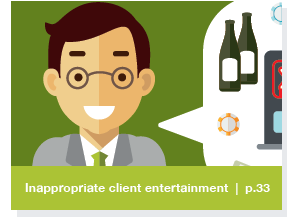 Home
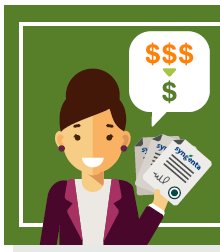 Scenario 
Amal recently joined the Events Management Department and has been receiving a lot of e-mails and calls from vendors who offer free tickets, vouchers and discounts in return to facilitate business with her company. Amal is overwhelmed with all these generous offers and she is not sure how to deal with these offers.
Discounts for Business
Discussion/Facilitation Points

How should Amal handle this situation? 

Is it ok to accept such offers? 

Could this be perceived as a bribe to directly or indirectly influence your decision obtaining or retaining business? 

Could Amal still do business with them?
Next
Home
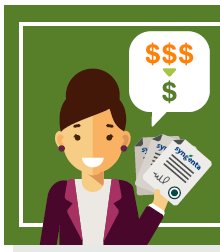 Scenario 
Amal recently joined the Events Management Department and has been receiving a lot of e-mails and calls from vendors who offer free tickets, vouchers and discounts in return to facilitate business with her company. Amal is overwhelmed with all these generous offers and she is not sure how to deal with these offers.
Discounts for Business
The Right Approach 

Amal should ask her manager how such situations are dealt with. Also she is required to disclose these gifts to the Ethics & Compliance office by completing the gift form. 

Accepting these offers/gifts, may lead the vendor to expect something in return. It is not permissible to accept any offers/gifts that improperly influence or appear to influence you or anyone else or have the intention of improperly obtaining or retaining business or any business advantage.
Home
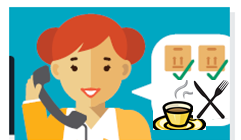 Scenario 
Sara is working in the Quality Department at her hospital and DOH is planning an audit. Sara is arranging to provide beverages during their meeting. The value is 500 AED for 10 attendees.
Who Should Approve?
Discussion/Facilitation Points

Given that the total value is AED 500, does this require a disclosure?

Is DOH a Government entity?

If answer is yes -  will this make any difference? 

Will this require a Leader/Manager’s approval prior to submitting the declaration form? 

What Policy does this scenario refer to?
Next
Home
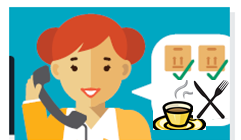 Scenario 
Sara is working in the Quality Department at her hospital and DOH is planning an audit. Sara is arranging to provide beverages during their meeting. The value is 500 AED for 10 attendees.
Who Should Approve?
The Right Approach 

As per the Mubadala Group Anti-Bribery & Corruption Policy, any thing with value offered or received from a Government entity requires a disclosure to the Ethics & Compliance Office. 

DOH is a Government entity and Sara will be required to complete the form and send it to the Ethics & Compliance Office 

Business Lead/Manager approval is required
Home